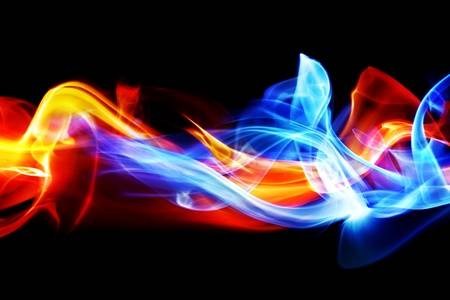 De ronde rage uit een zak
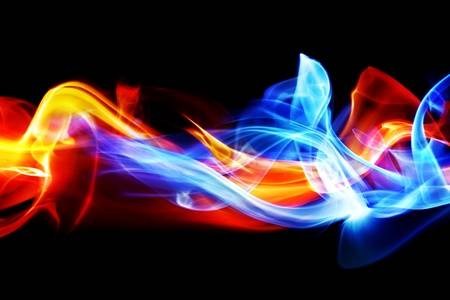 Flippo’s
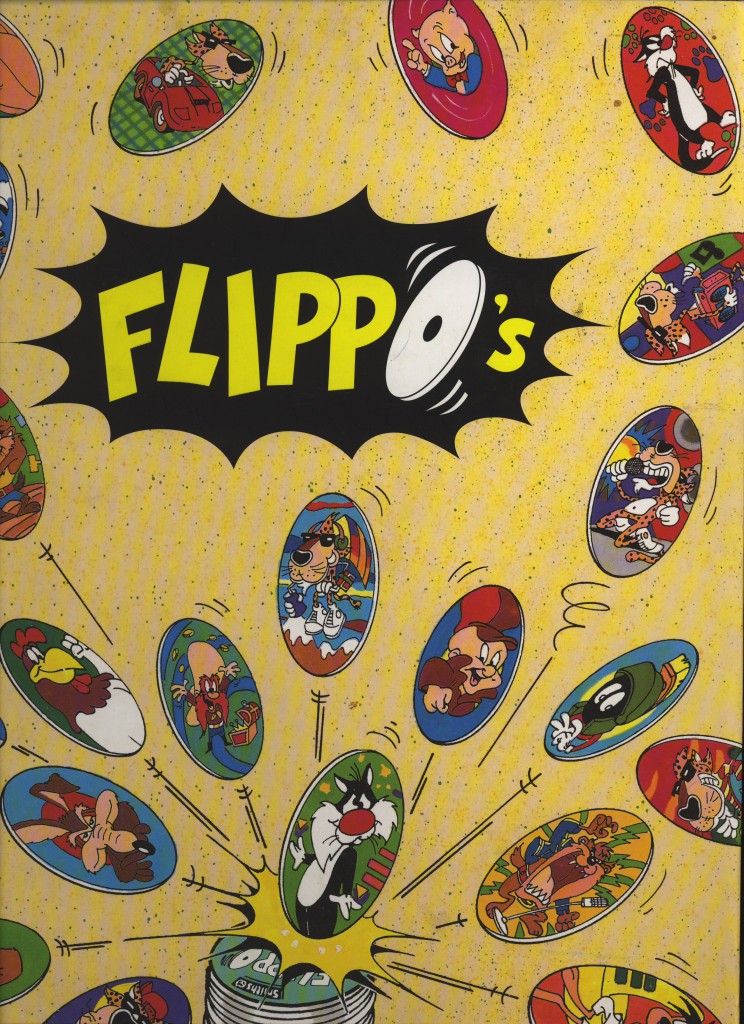 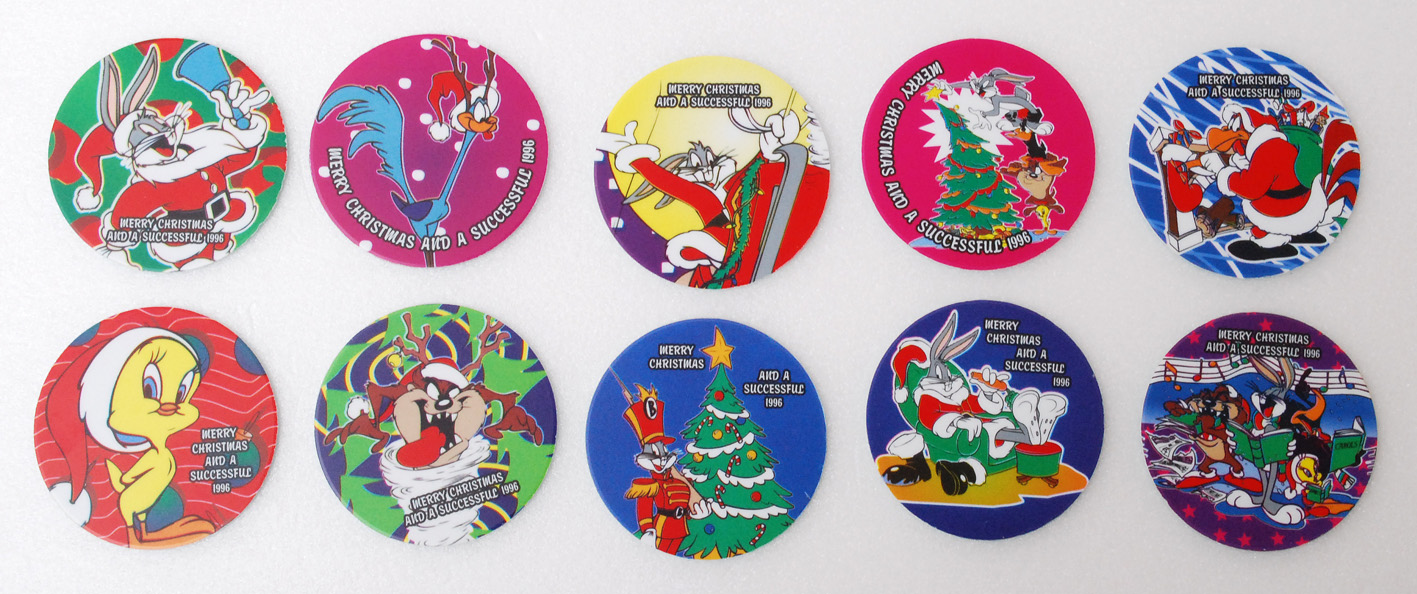 kunststof of karton.
Chips Lays 
Stripfiguren
NL BE
1995
spelletjes 
Mengco
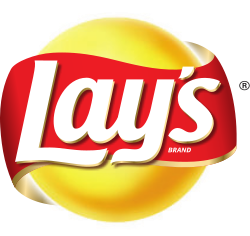 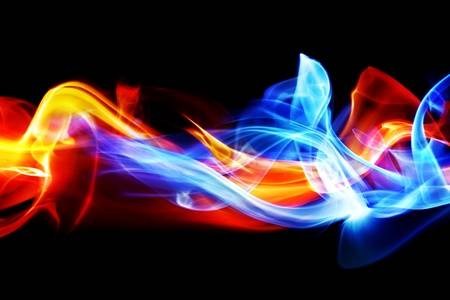 <iframe width="763" height="429" src="https://www.youtube.com/embed/4oN4_kUomZg" frameborder="0" allow="accelerometer; autoplay; encrypted-media; gyroscope; picture-in-picture" allowfullscreen></iframe>
Filmpje
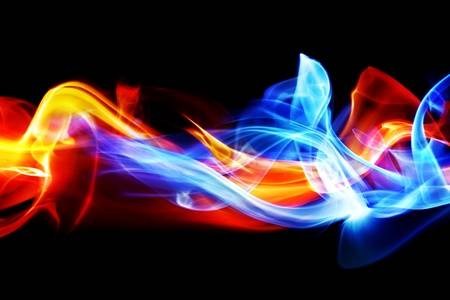 Bronnen
https://nl.wikipedia.org/wiki/Flippo 
Grey of the day
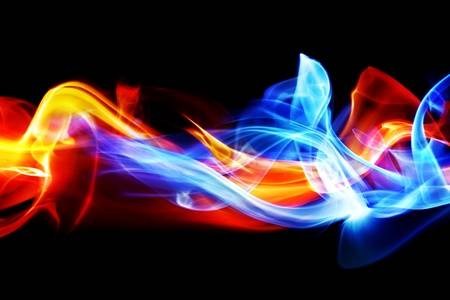 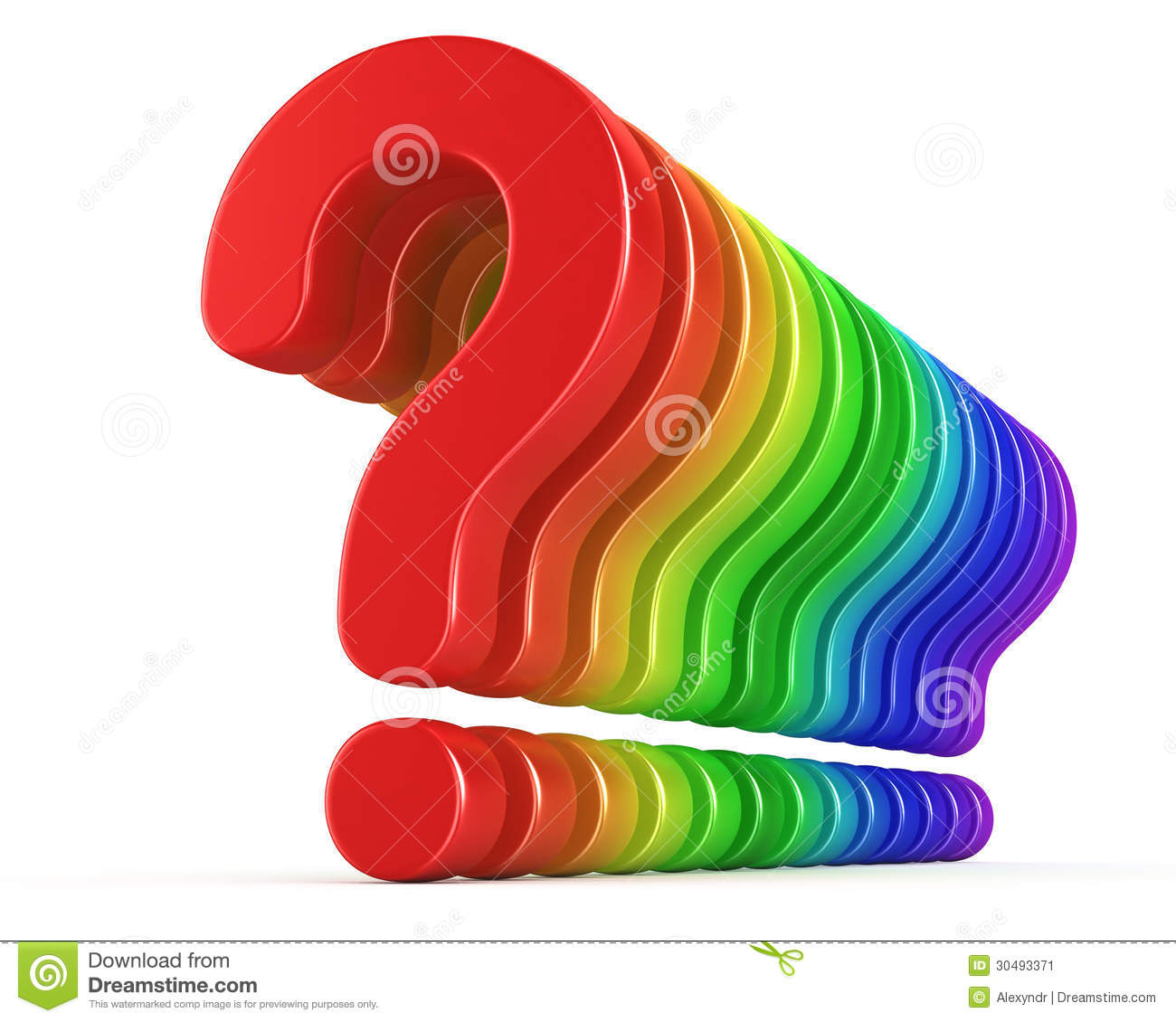 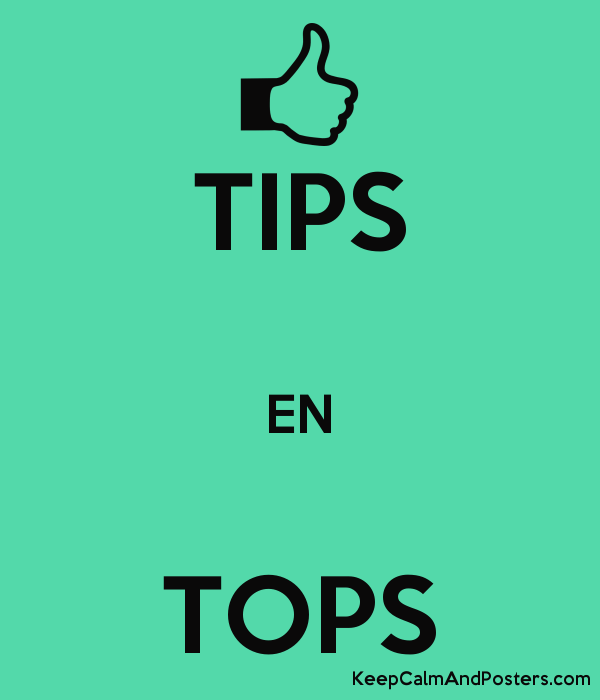 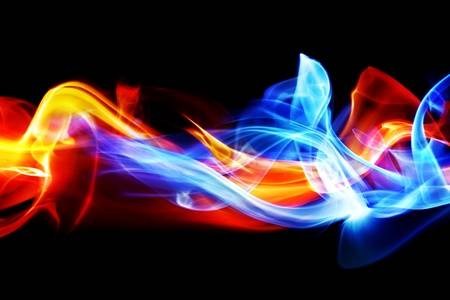 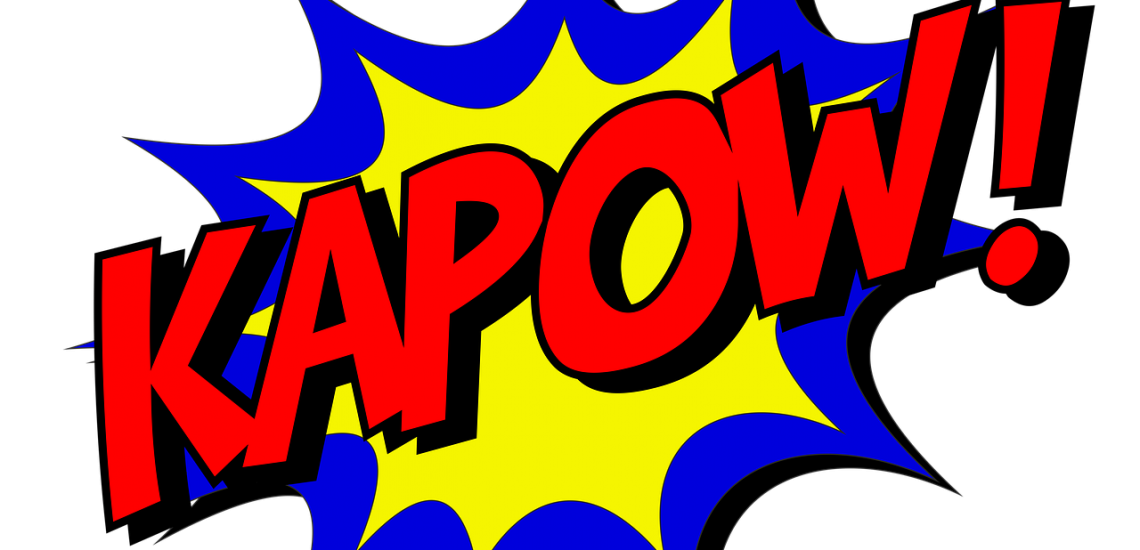 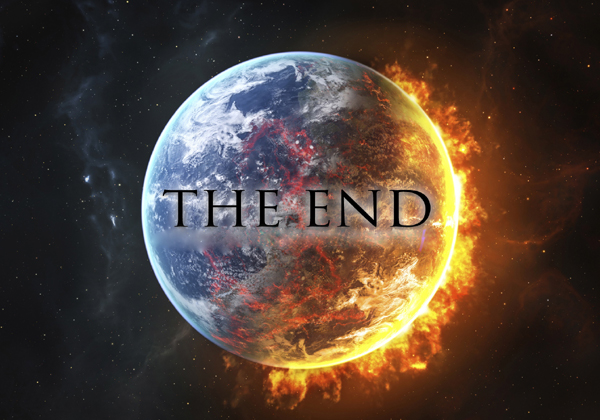 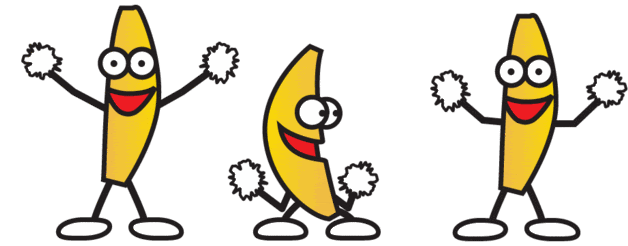